Тернопільська спеціалізована школа I-III ст. №3 
з поглибленим вивченням іноземних мов
З досвіду роботи 
вчителя англійської мови 
Чорної Анжели Михайлівни
Тернопіль 2017
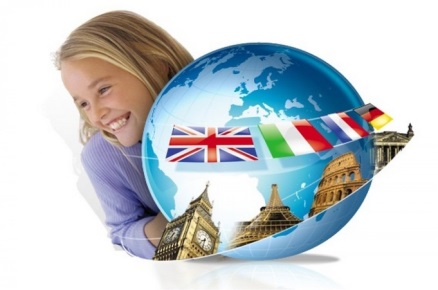 Науково-методична проблема:«Формування комунікативної  компетенції учнів шляхом впровадження інтерактивних технологій».
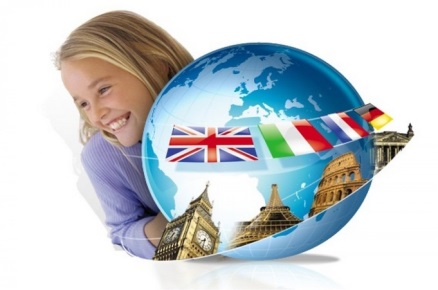 Концепція  модернізації  освіти в Україні
Мета  навчання  іноземної  мови
Формування  в  учнів  комунікативної  компетенції,  що  означає  оволодіння  мовою  як  засобом  спілкування  в  межах  визначених  комунікативних  сфер  і  тематики  ситуативного  мовлення  на  основі  вивченого  мовного  й  мовленнєвого  матеріалу.
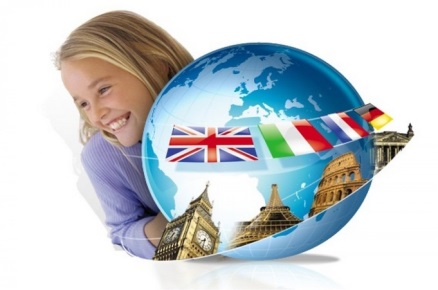 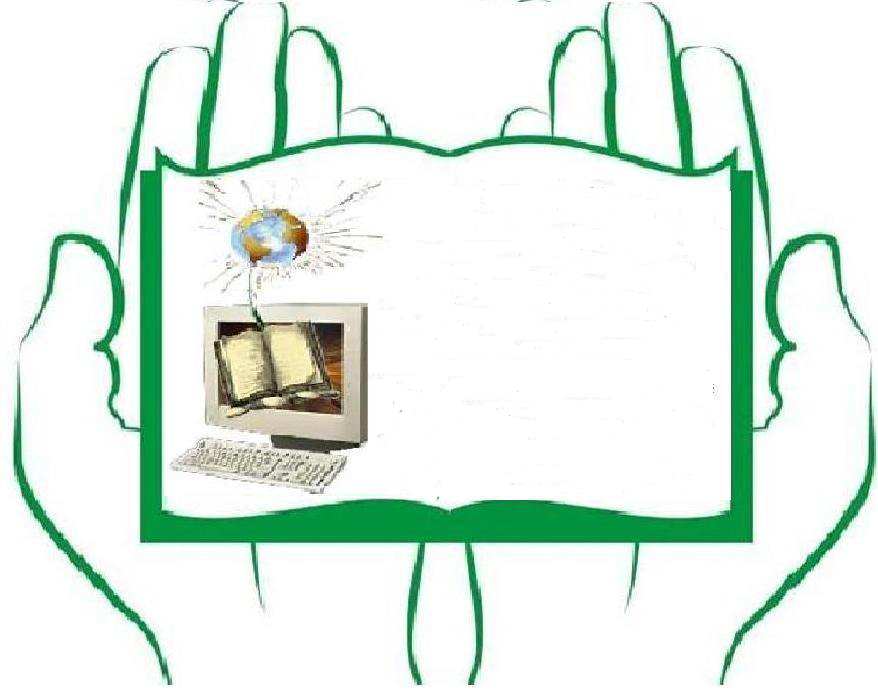 Актуальність досвіду
використання іноземної мови як інструменту у діалозі культур і цивілізацій сучасного світу;
     готовність до спілкування в реальних життєвих        ситуаціях;
     досягнення учнями такого рівня комунікативної компетенції, який був би достатнім для здійснення спілкування у певних комунікативних сферах;
      перетворення учня з носія академічних знань у людину соціально активну,компетентну, налаштовану  не лише на розуміння мови, а і на практичне  її використання .
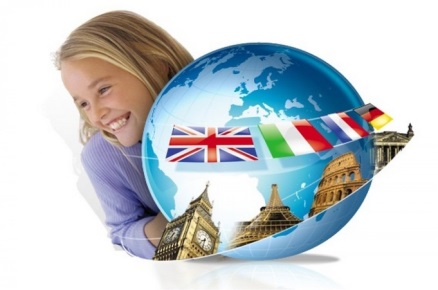 Мої  завдання
активізувати  практичні  уміння  і  навички учнів в  усіх  видах  мовленнєвої  діяльності;
розвивати  мовленнєву  культуру,  творчі  здібності,    критичне   мислення;
стимулювати мовленнєву  активність;
формувати  в  учнів  стійку  мотивацію  до  вивчення  англійської  мови.
Але
Школу  можна  вдосконалювати  тільки  вдосконалюючи  кваліфікацію  вчителів.
  
Я.А. Коменський
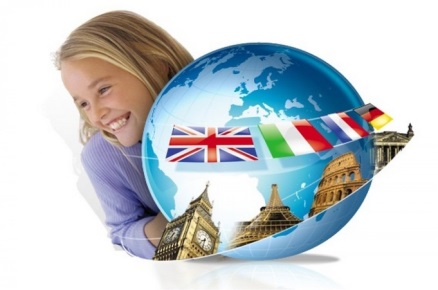 Комунікативний  підхід
Інноваційні  технології
Використання автентичних  матеріалів
Інтерактивні  форми  роботи
Інтерактивні  форми  роботи
Мікрофон
Мозковий  штурм
Застосування   сучасних  оригінальних  НМК
Метод  проектів
Рольова  гра
Впровадження інтерактивних та мультимедійних технологій
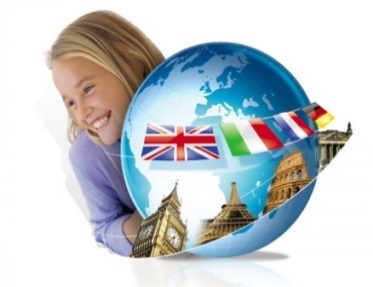 Драматизація
проекти
Дискусія
Актуальність технологій
Формування компетентної особистості учня та його комунікативної активності, підвищення рівня зацікавленості до 
предмета
Побудова продуктивного освітнього процесу
та створення комфортних умов навчання
Усвідомлення учнем своєї успішності, здатності до інтелектуальної самореалізації
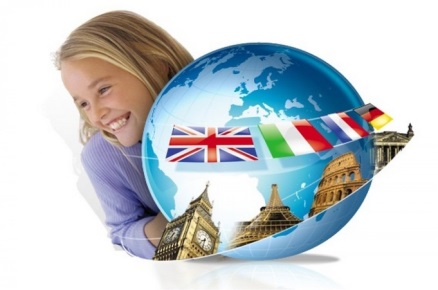 Мотивація це та рушійна сила,що стоїть за всіма нашими    діями , та      внутрішня сила, яка змушує нас рухатись, запалює наше бажання досягти мети,  здійснити задумане.«Дитина потребує діяльності безупинно, але втомлюється не діяльністю, а її одноманітністю»/К. Ушинський/
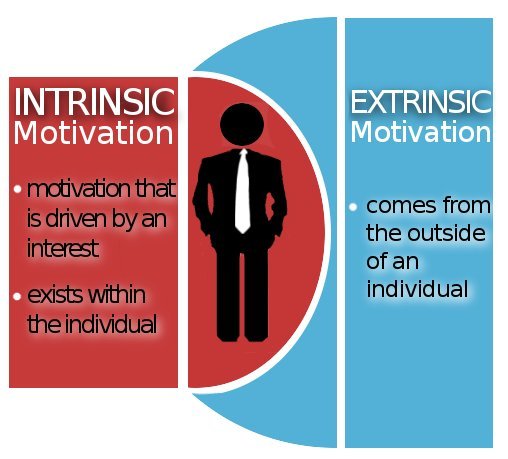 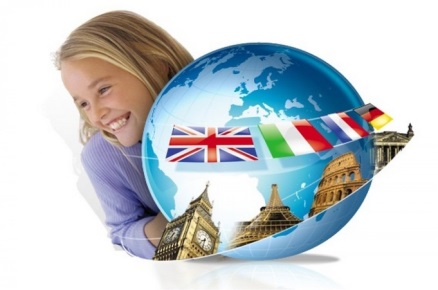 Основні  ознаки  інтерактивних  технологій
Активна  взаємодія  всіх  учасників
Активізація  розумової  діяльності  учнів
Об’єднання  учнів  різного  рівня  мовленнєвої  підготовки
Можливість  застосування  на  різних  етапах  вивчення  теми
Зміна  ролі  учнів
Висока  мотивація  учнів  до  навчання  та  зв’язок  з  реальним  життям
Формування                        комунікативної     
          компетенції
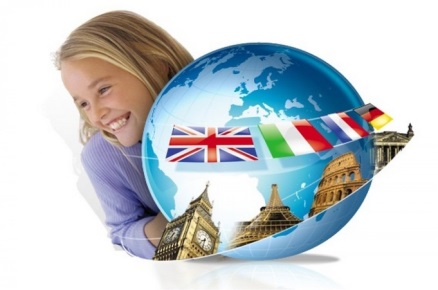 Сучасні методики інтерактивного навчання
Кооперативне навчання: робота в парах, трійках, робота в малих групах, карусель, акваріум, мозаїка тощо
Колективно-групове навчання: мікрофон, незакінчені речення/розповіді, мозковий штурм, “навчаючи-вчуся” та ін.
Ситуативне моделювання: рольова гра, імітаційні ігри, драматизація, тощо
Опрацювання дискусійних питань:  конференція, прес-конференція, диспут, дискусія, ток-шоу, дебати та ін.
Метод  проектів
Це    ідеальна  можливість  для  учнів  використати  свої  знання  англійської  мови  творчо.  Діти  вчаться  висловлювати  свою  думку,  аналізувати,  обгрунтовувати,  узагальнювати, працювати в команді.
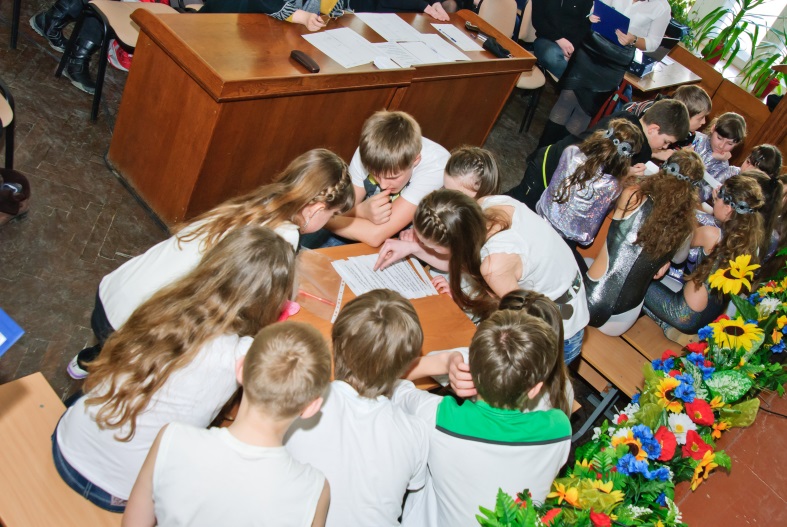 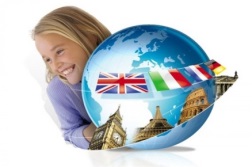 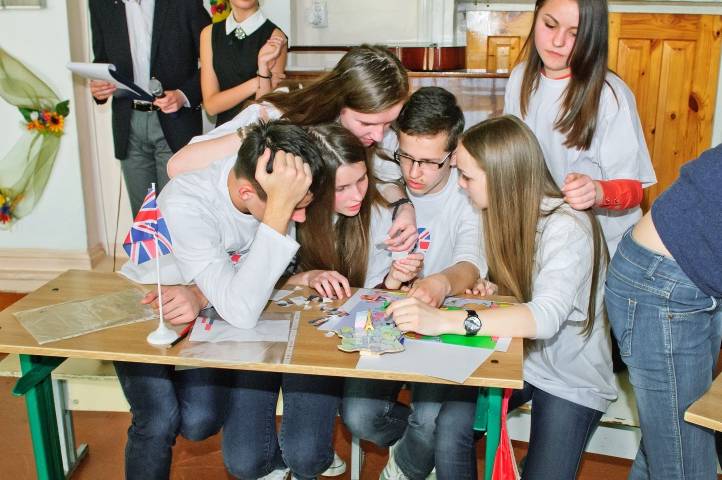 Система дебатів
ДИСПУТ

КОНФЕРЕНЦІЯ
	
ТОК-ШОУ

Cтимулює творче мислення 
й сприяє інтенсифікаії процесу
 обміну думками.
Учні вчаться висловлювати 
свою власну точку зору.
Дебати виявляють вміння розглядати питання з різних
 сторін.
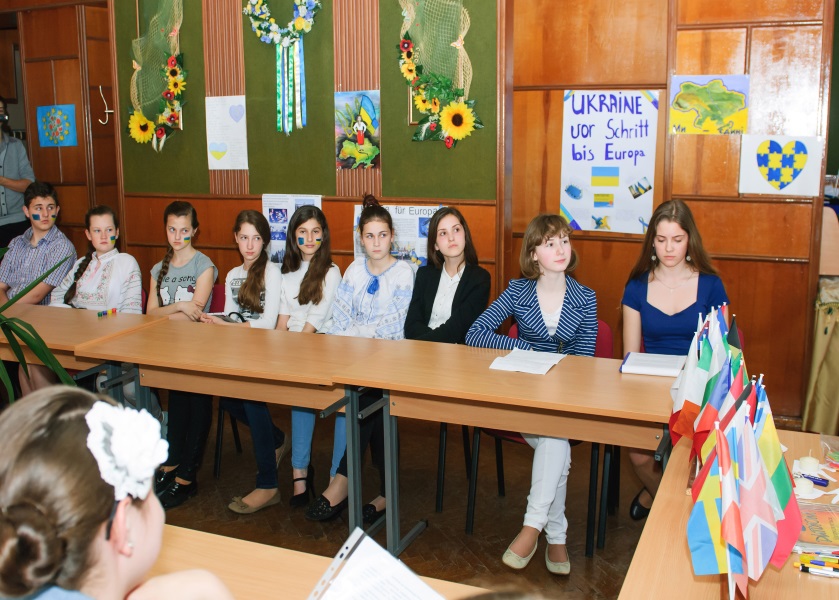 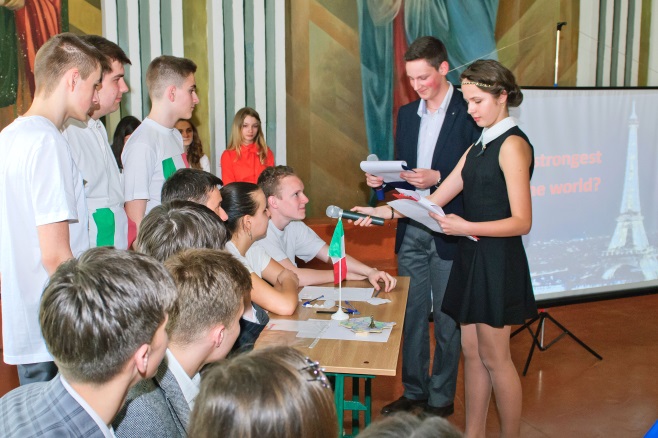 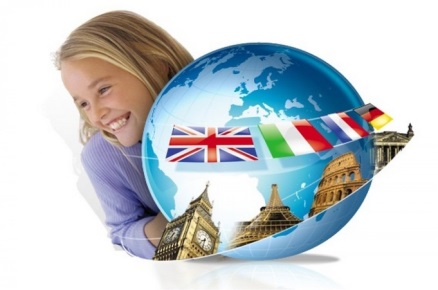 Рольова гра                   Драматизація
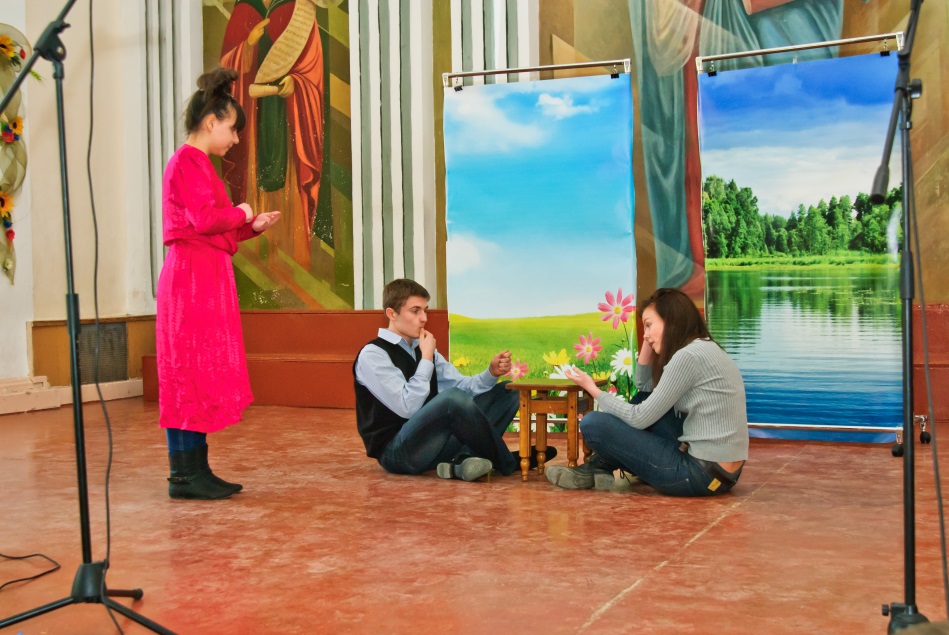 Сприяє  пізнанню  про  процеси  та  почуття  інших  учасників  гри;
Створює  умови,  коли  учні  розв’язують  певну  проблему,  обігруючи  ролі;
Створює  сприятливі  умови  для  обговорення ситуації, що склалася.
Розвиває уяву та сприяє самовираженню учнів;
Активізує мислення, створює позитивний настрій;
Виховує впевненість та почуття успіху, дозволяє учням «проявити себе».
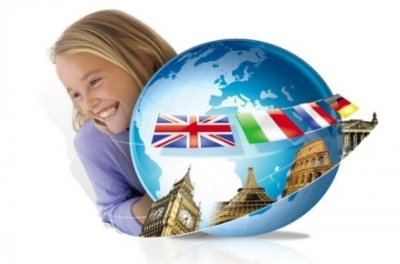 .
PowerPoint Презентації
Для введення нової лексики, закріплення та активізації вже вивчених слів, для того щоб навчити дітей основам монологічного та діалогічного мовлення, я на кожному уроці використовую PowerPoint презентації , відео у програмі Movie Maker, розроблені відповідно до календарно-тематичного планування
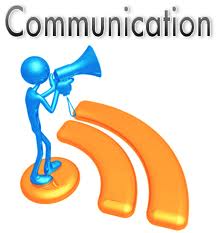 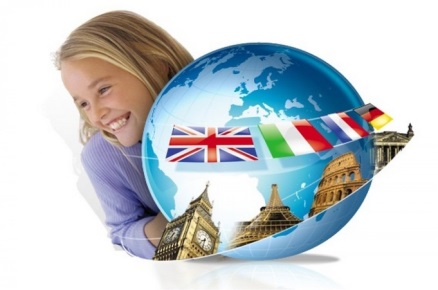 ВІДКРИТІ УРОКИ
2015-2016 рр.
-відкритий урок
-«My Future career» 
11 A клас
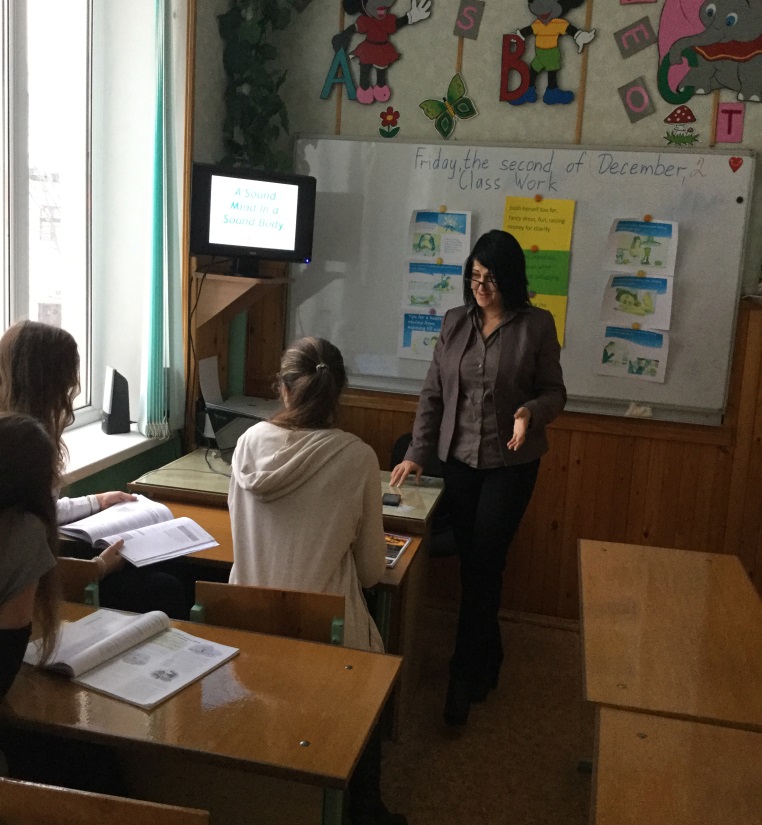 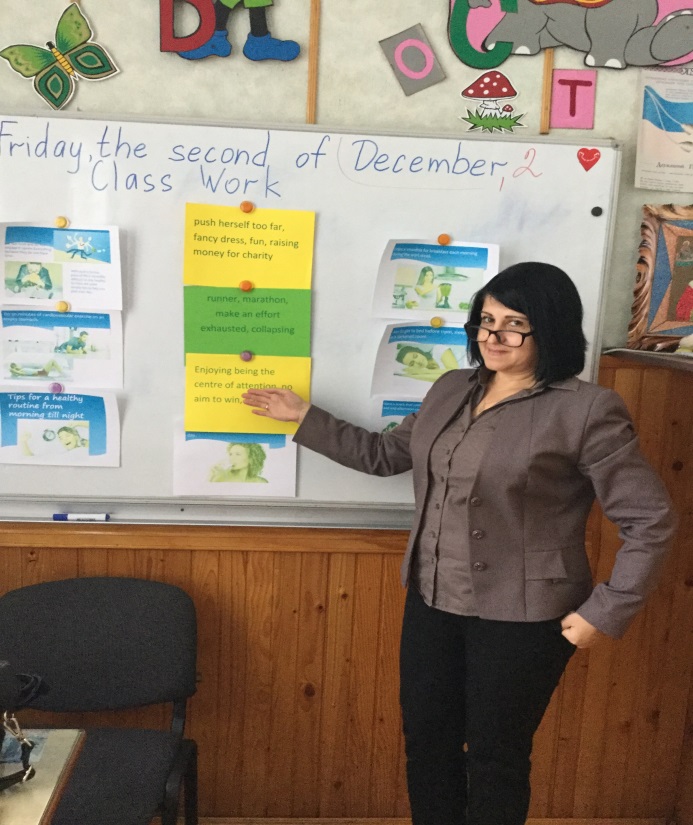 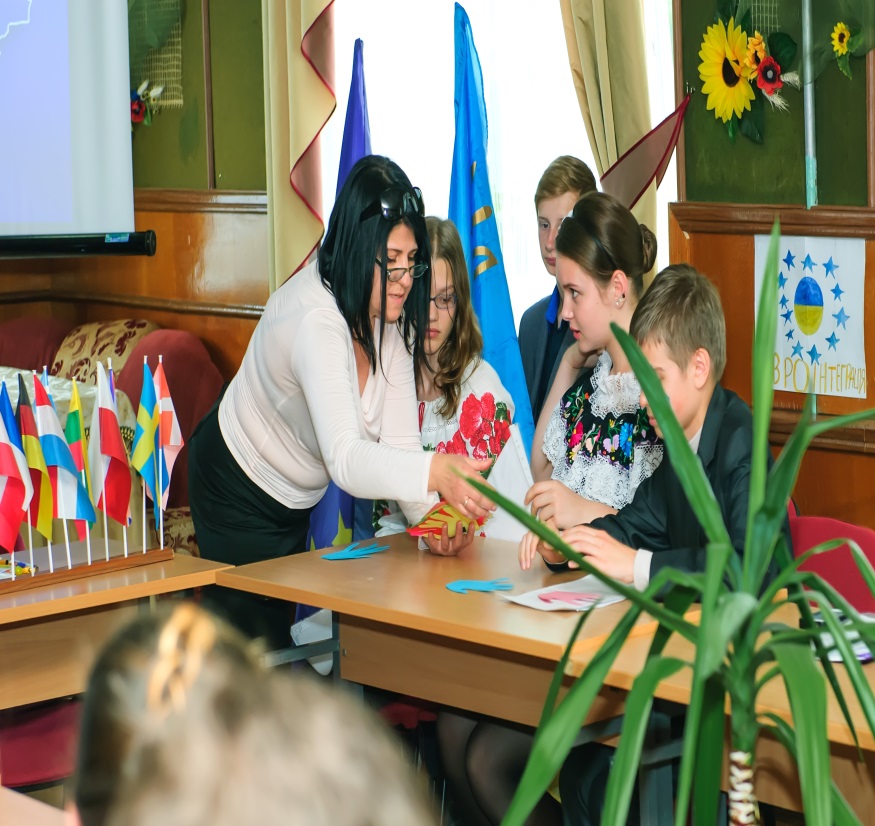 2016 р.
До святкування Дня мов Європи
Парад європейських мов
6 клас
2012р. What Do You Know About Europe?
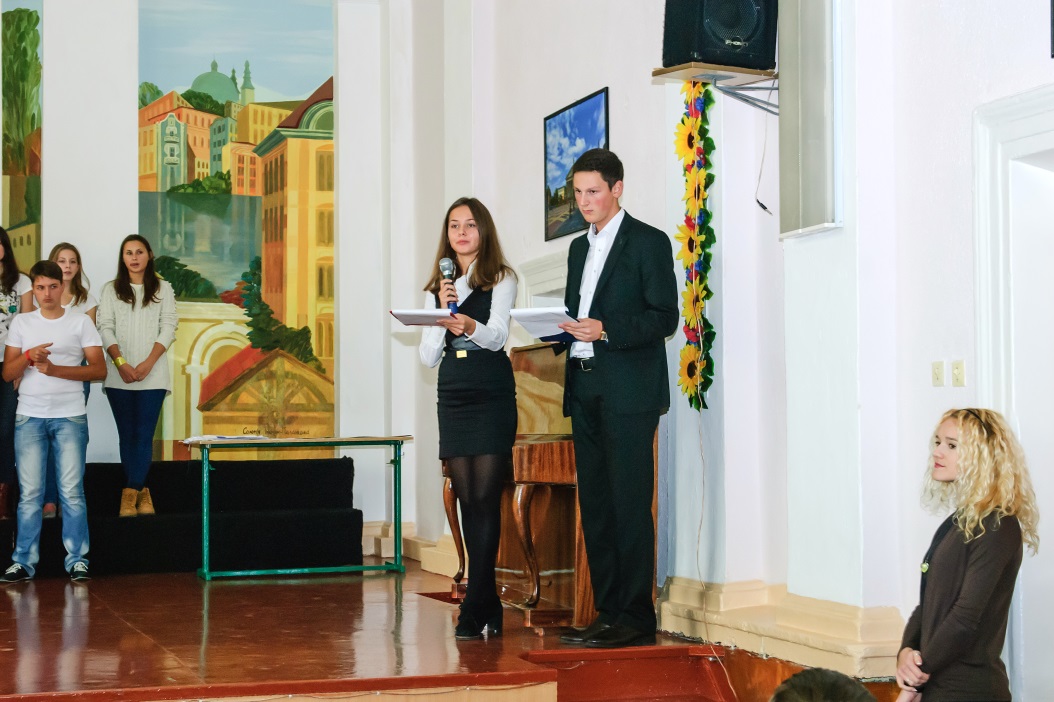 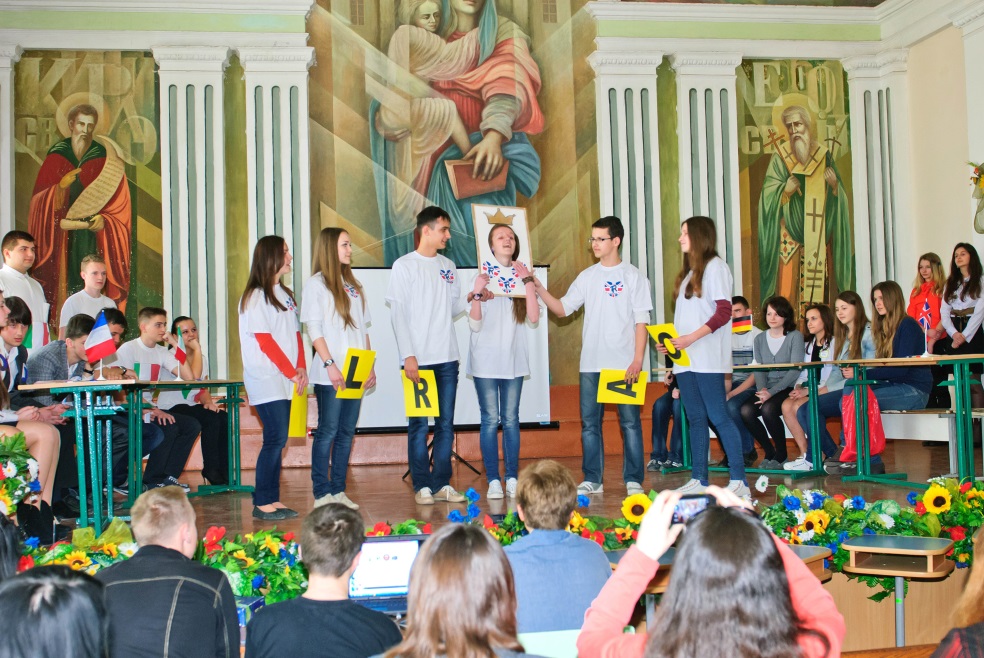 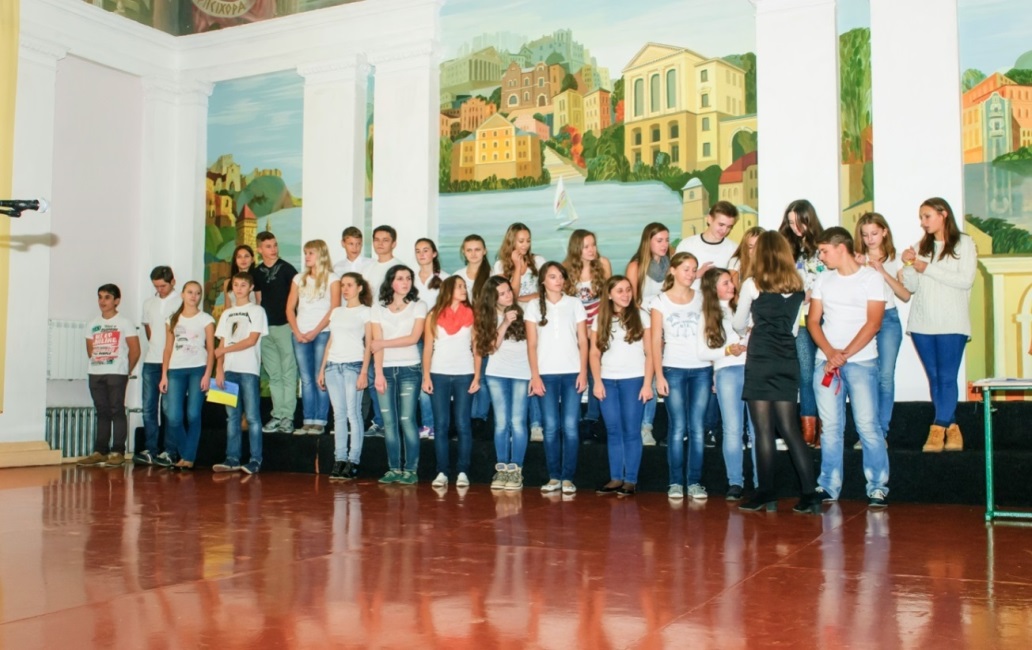 2013 р.
FOREIGN СULTURE FESTIVAL
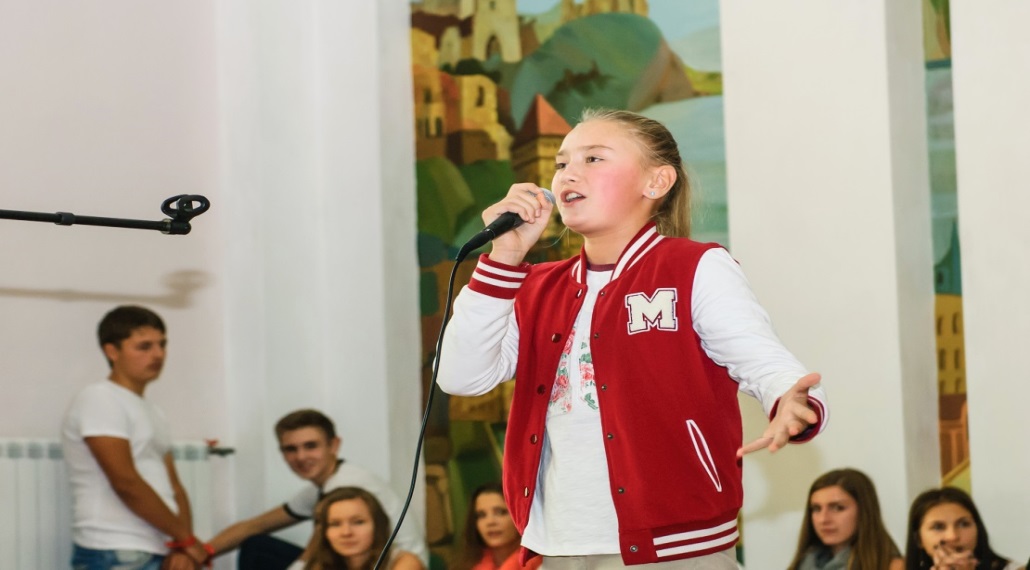 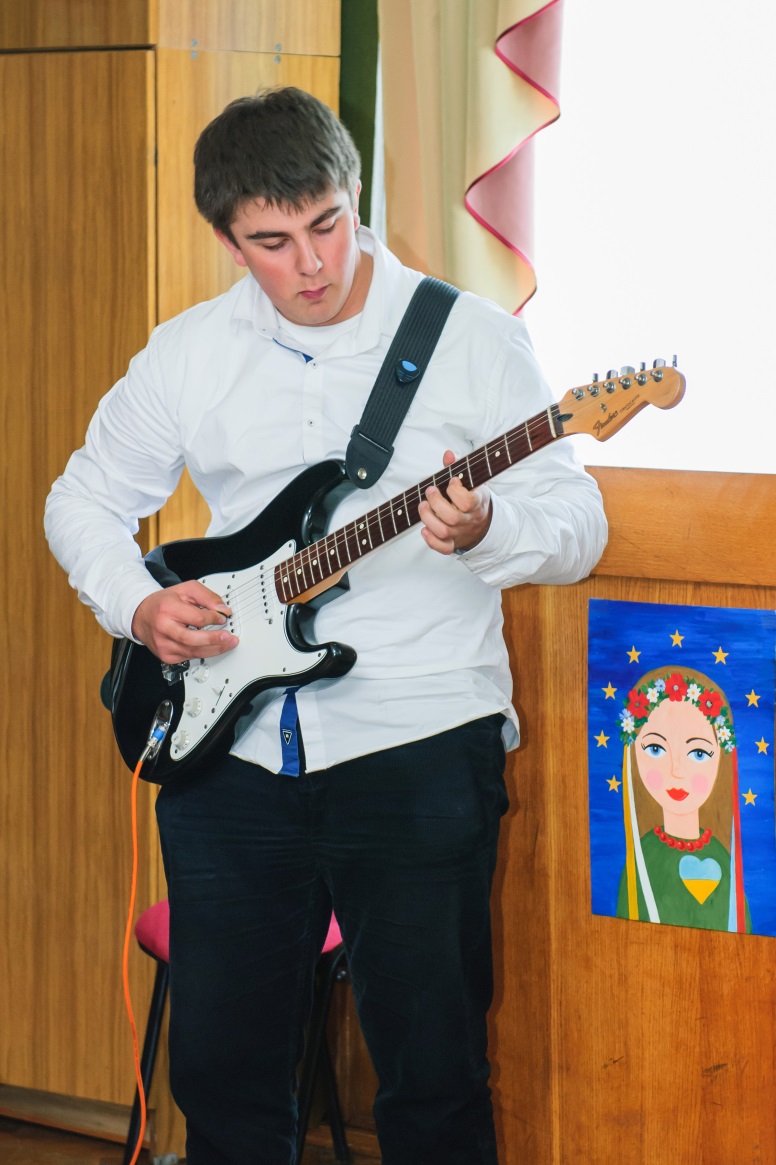 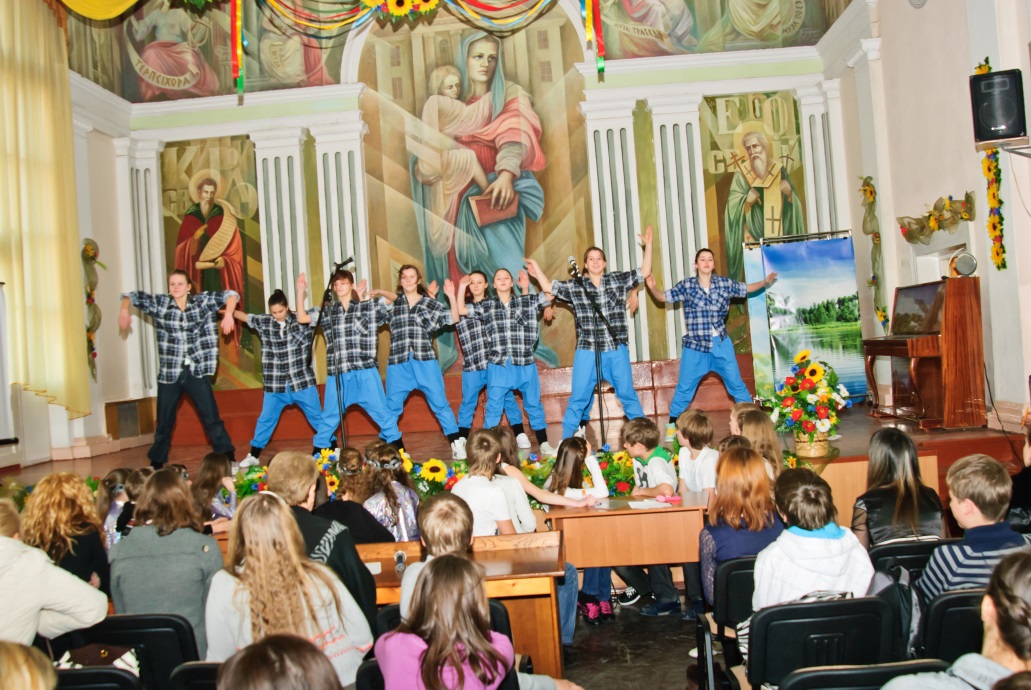 2014р.             
EUROPE DAY IN UKRAINE
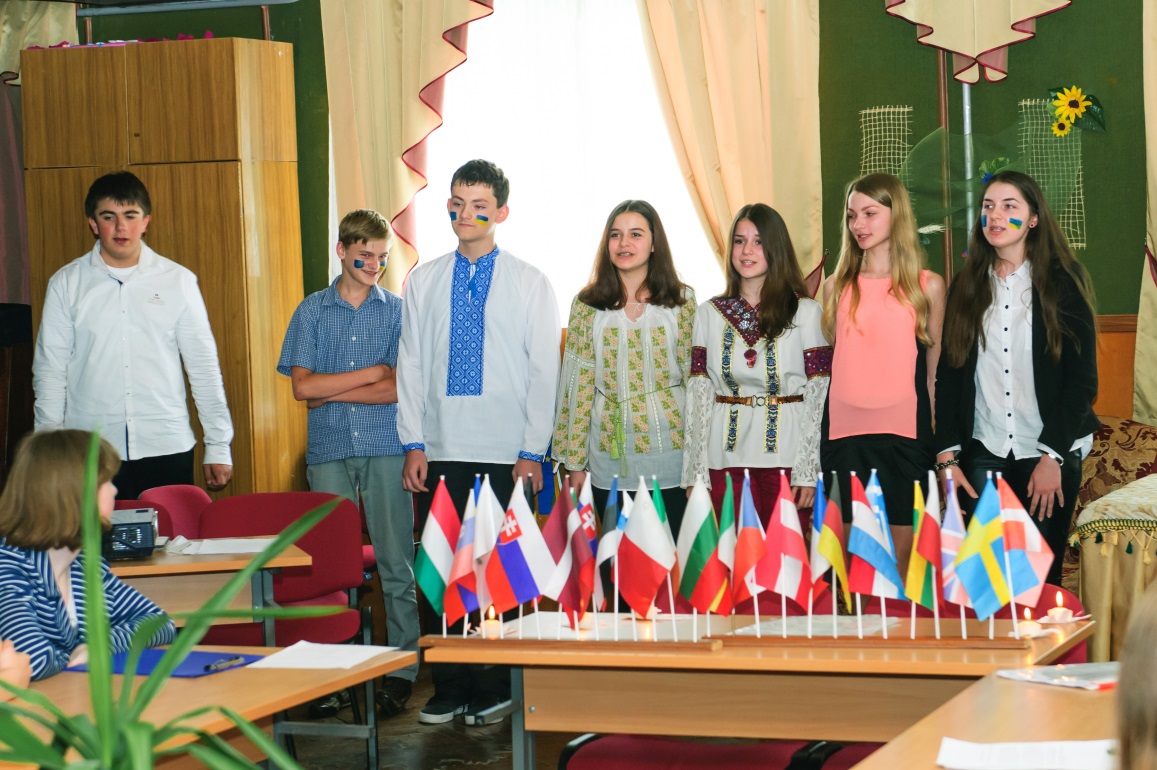 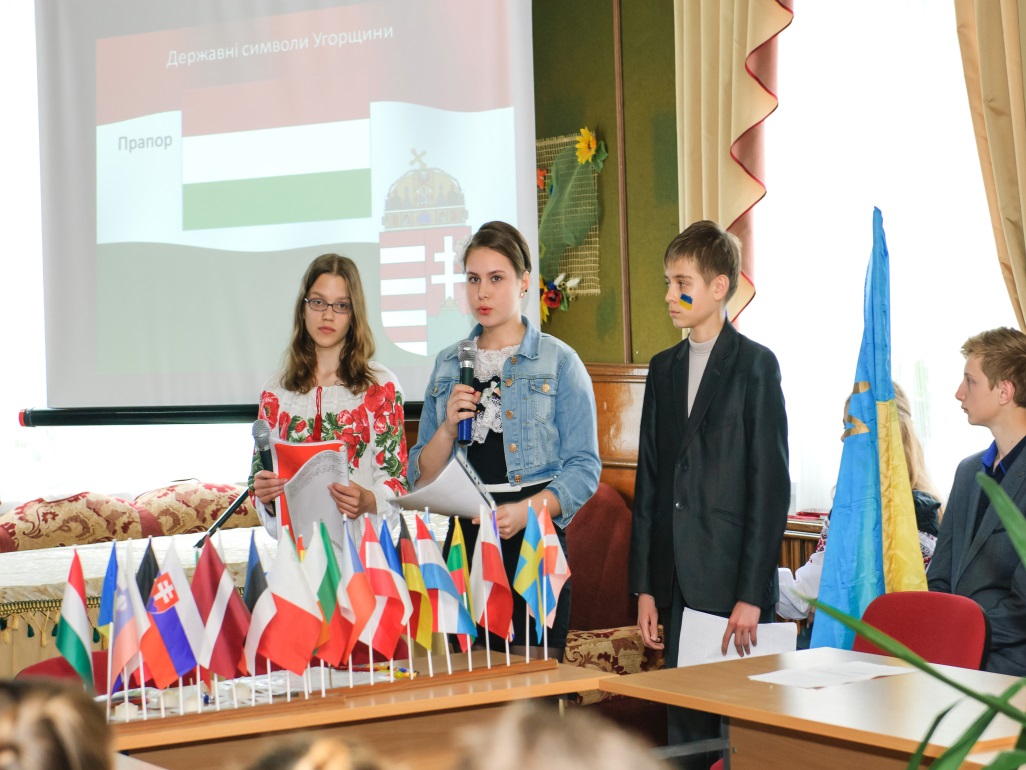 ГРА  УНІКУМ
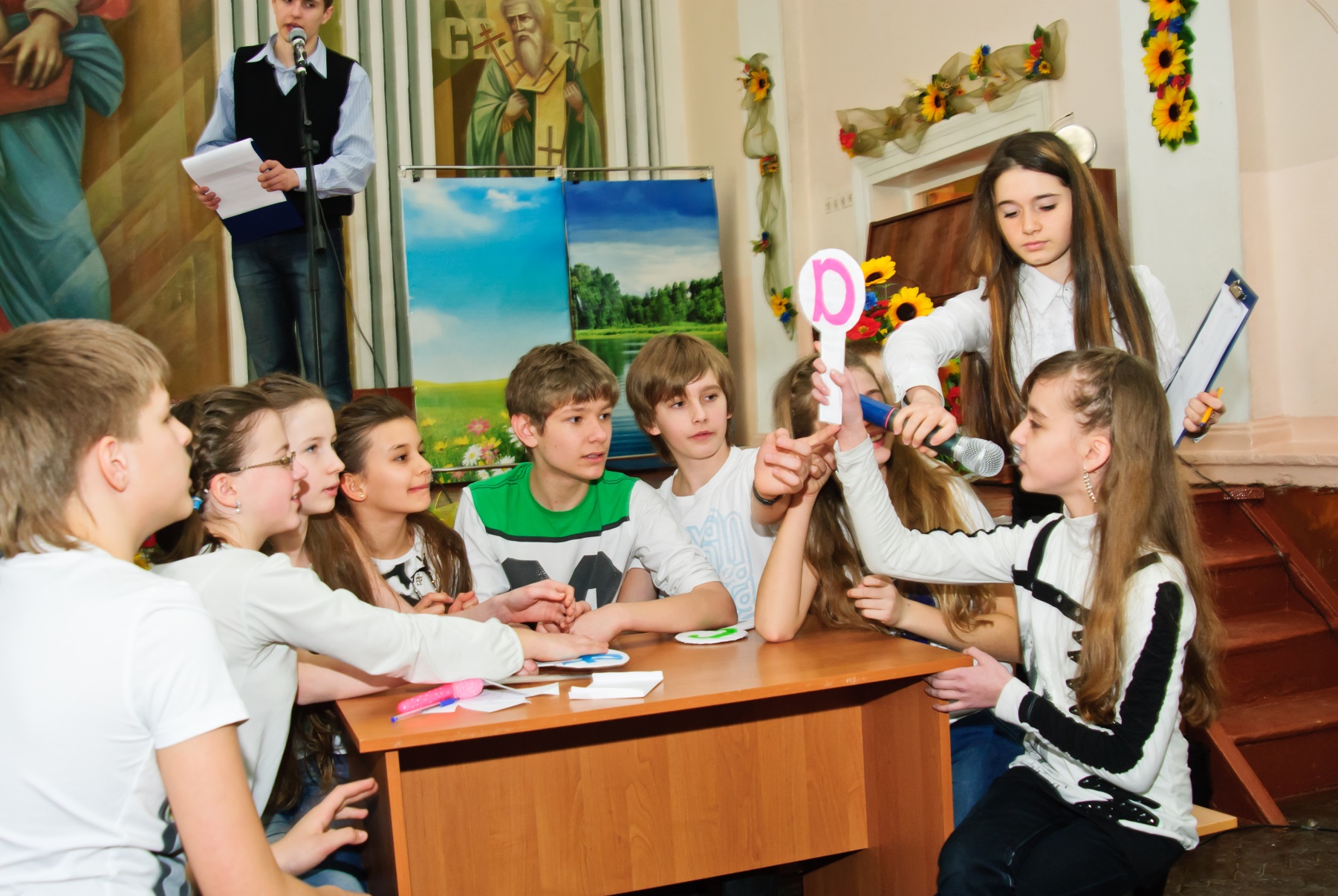 2016р. 
Parade of European Languages
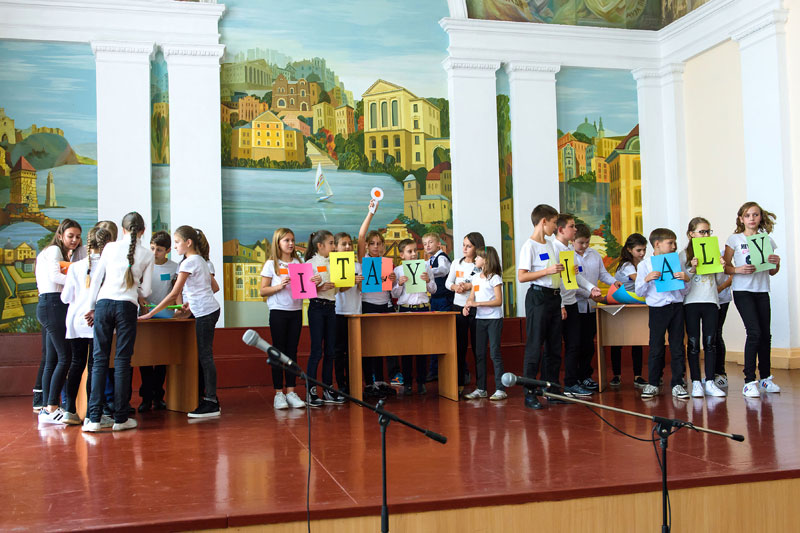 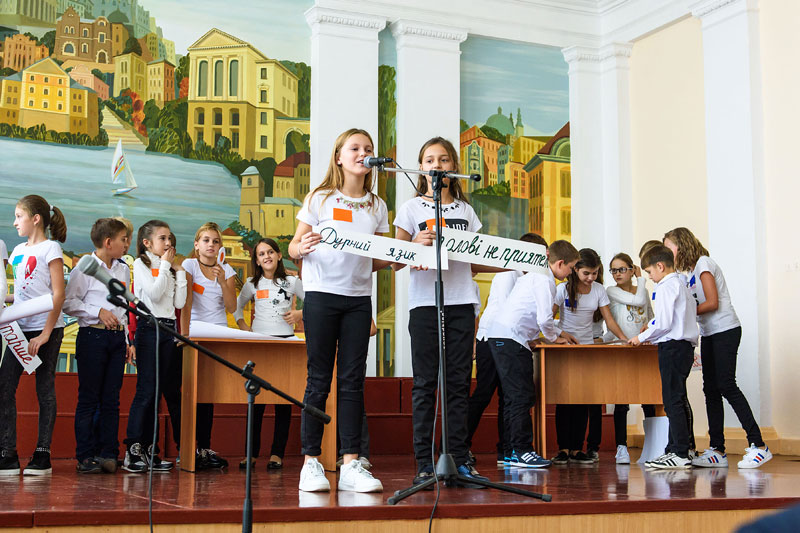 2016 р.
CHRISTMAS  STORY
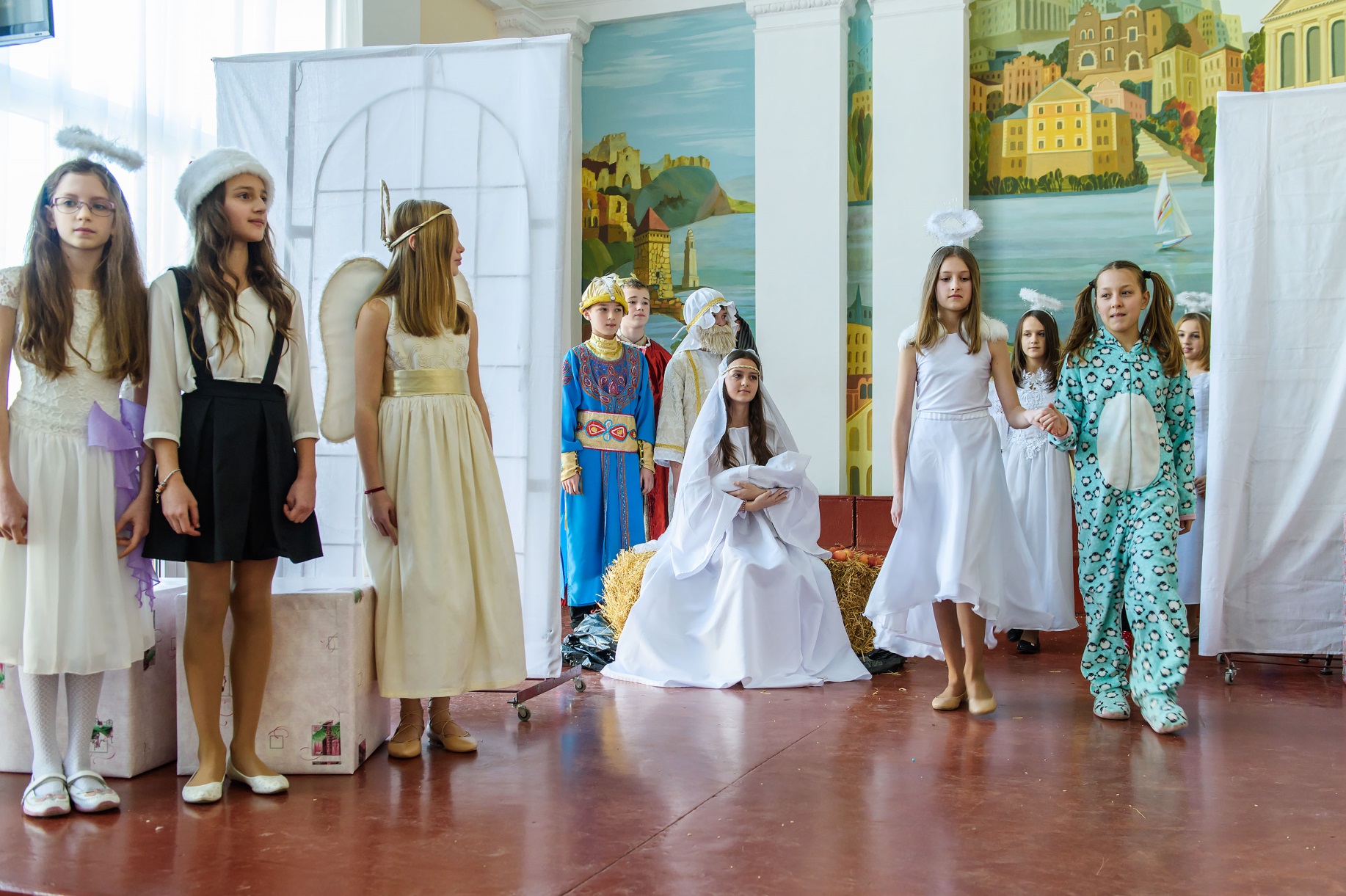 РОБОТА З ОБДАРОВАНИМИ ДІТЬМИ:
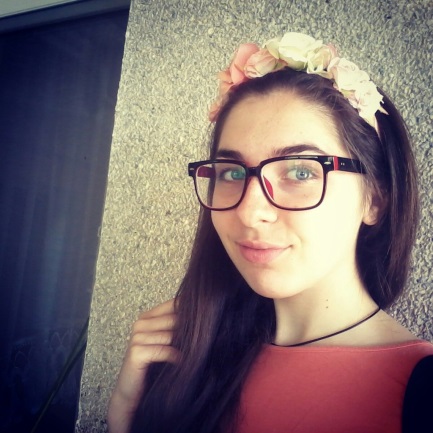 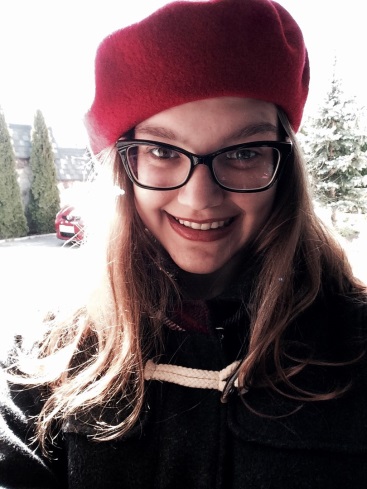 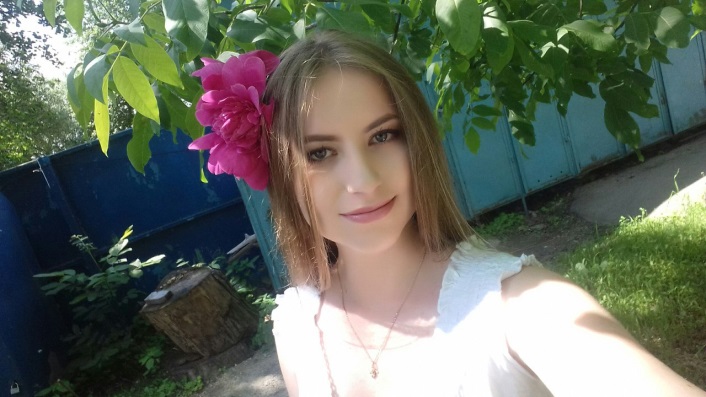 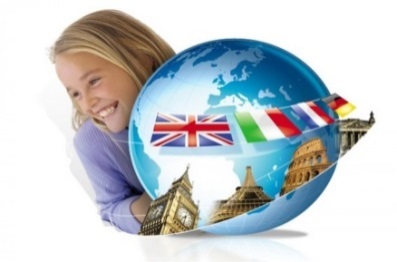 НАГОРОДИ
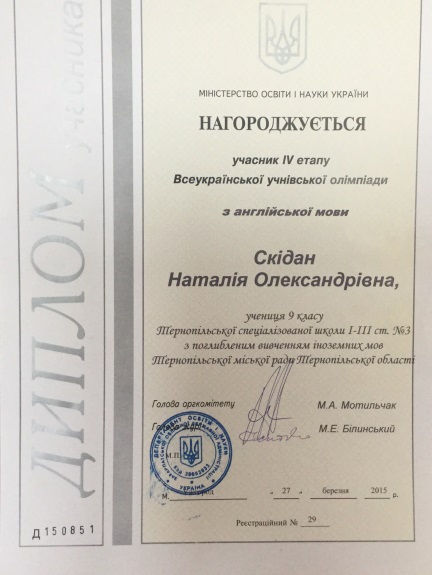 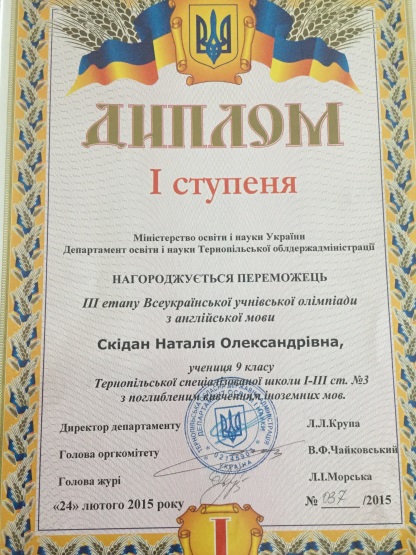 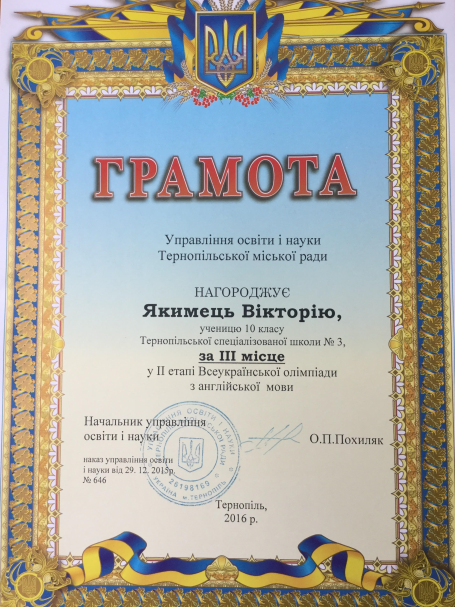 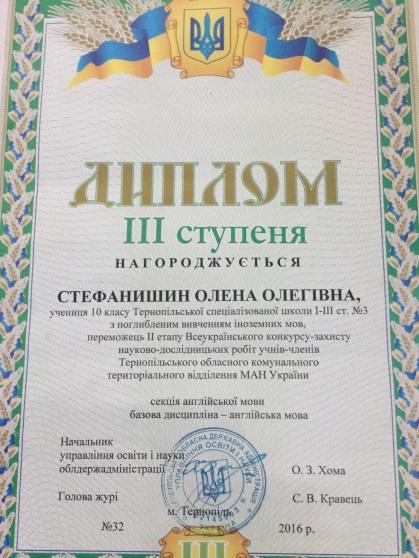 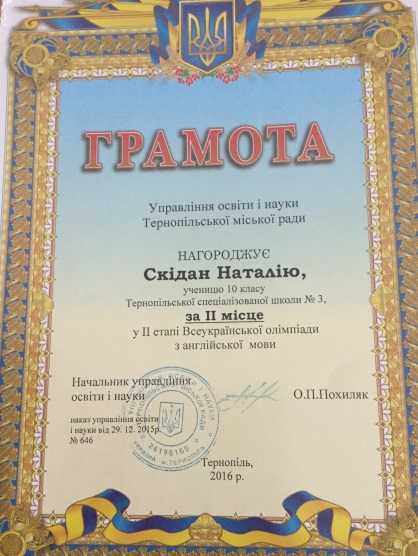 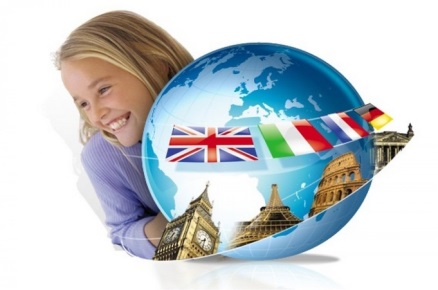 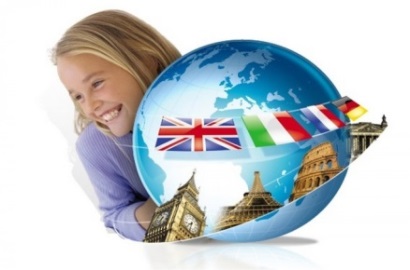 СЕМІНАРИ * ТРЕНІНГИ
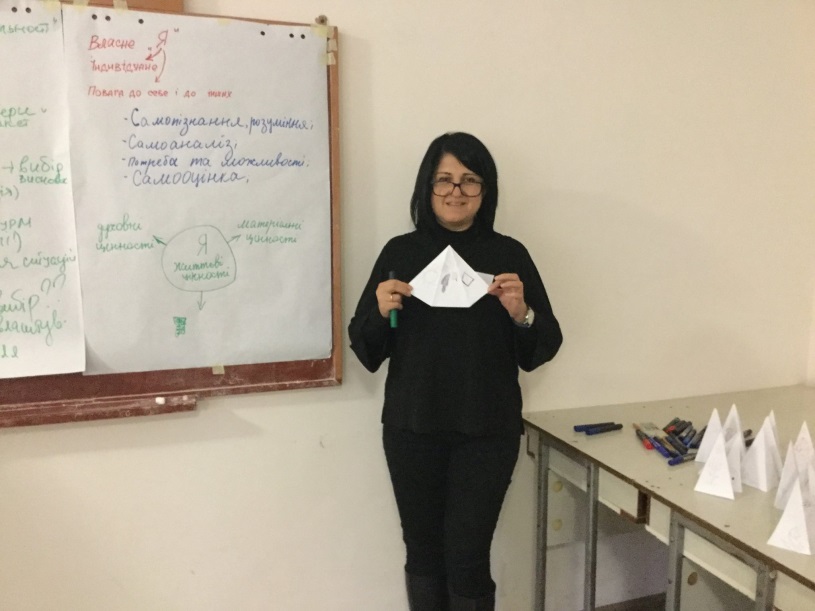 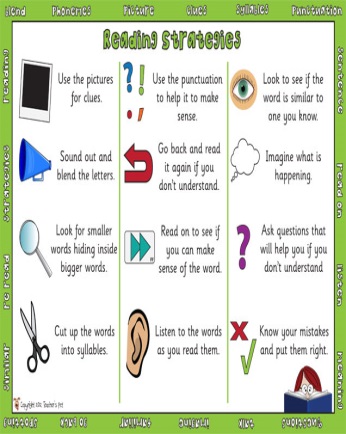 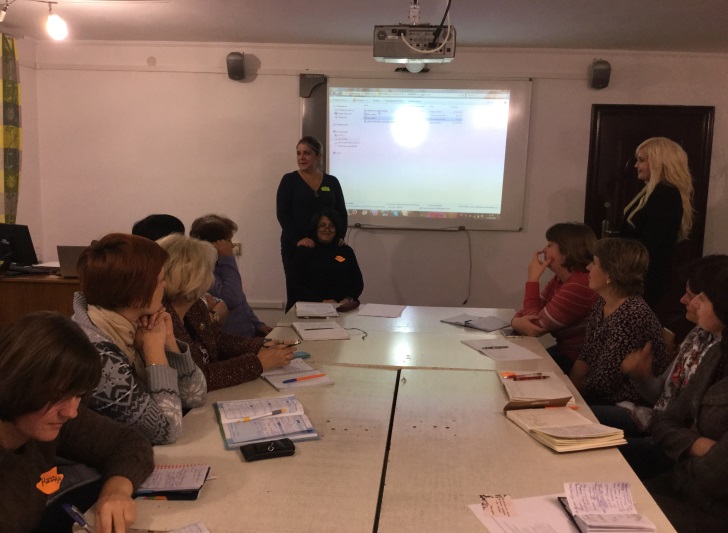 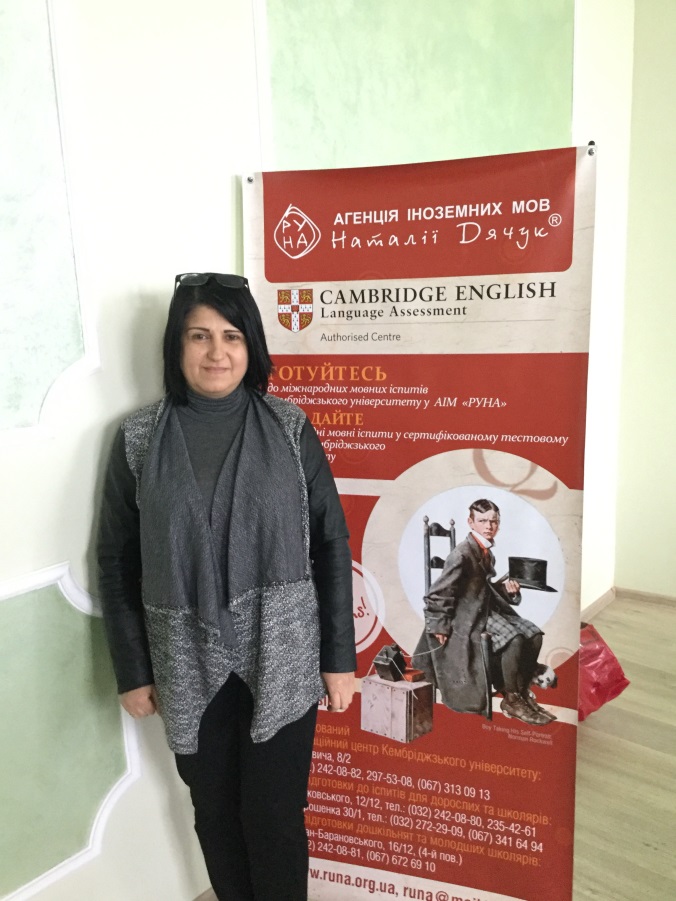 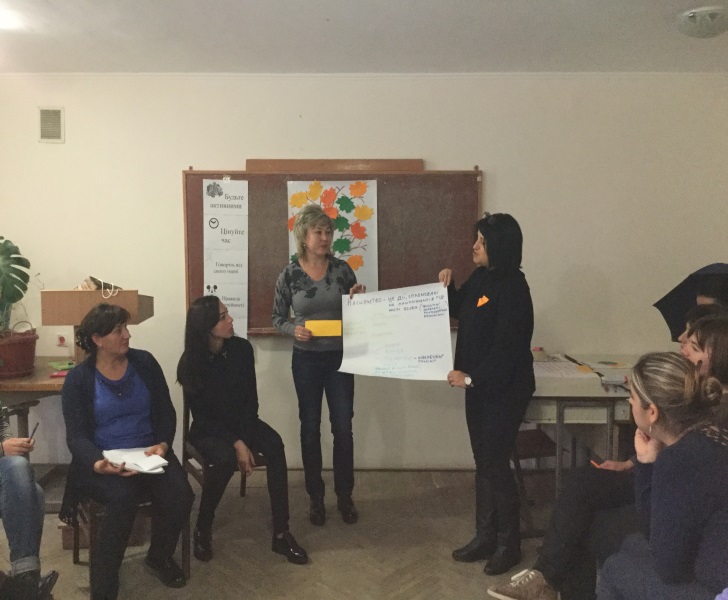 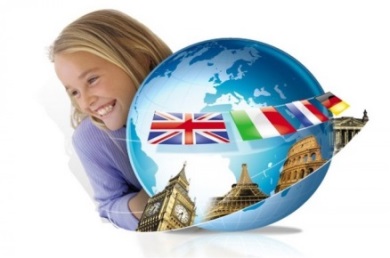 1.Lead-in
a )Is health one of the main values?
b )Do you often get ill?
c )What must one do to keep fit?
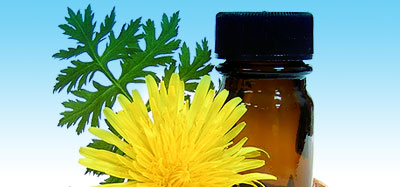 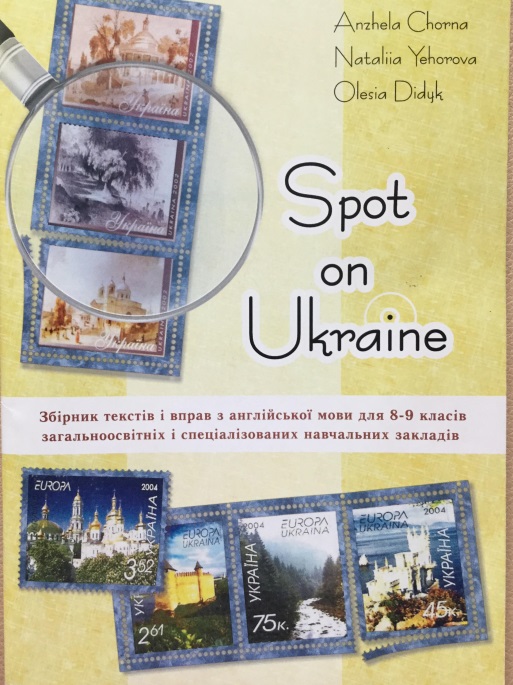 2012р.
Збірник текстів та вправ 
«Spot on Ukraine»
2.Read the text and mark the statements (1-10) as T (true) or F (false) according to the text.
Don`t forget to consult a doctor before trying any home remedies!
The advance of medical knowledge is the least helpful to mankind.
The common aspirin has failed to be of great benefit for millions of people.
Drugs can be both useful and harmful.
Natural healing must be taken into consideration.
Good mood makes one’s immune system stronger.
Diets never influence our health.
Nobody combines traditional medicine with approved herbal remedies.
The text presents all traditional Ukrainian remedies.
The mixture of milk and onion must be drunk quickly before going to bed and in the morning.
The last remedy described in the text takes more than an hour to be prepared.

3.Speaking:
a) Do you trust traditional medicine? Explain your answer.
b) What do you know about remedies?
c) Remedies have become more and more popular lately. Do you think them to be as useful as they are being proved now?
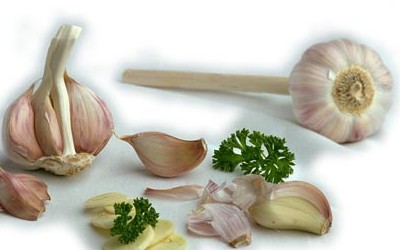 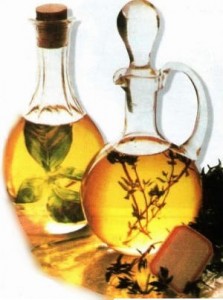 Електронний збірник 
«Інтелектуальні ігри у позакласній роботі з англійської мови»
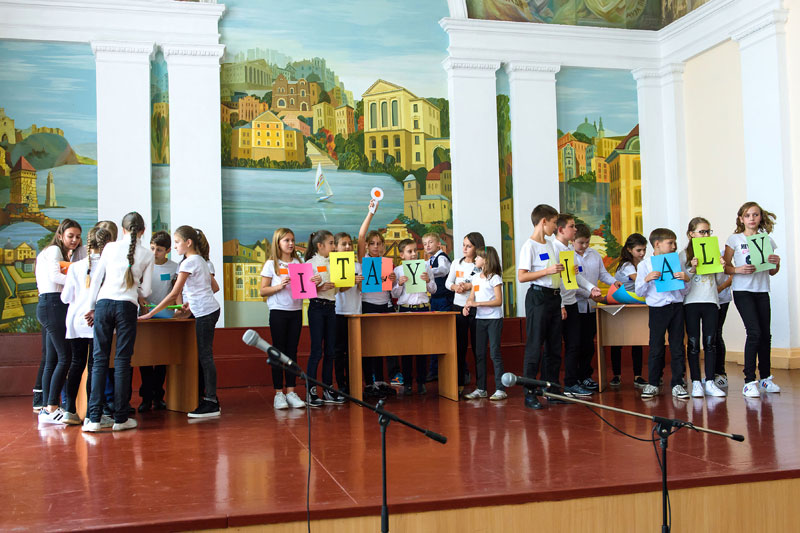 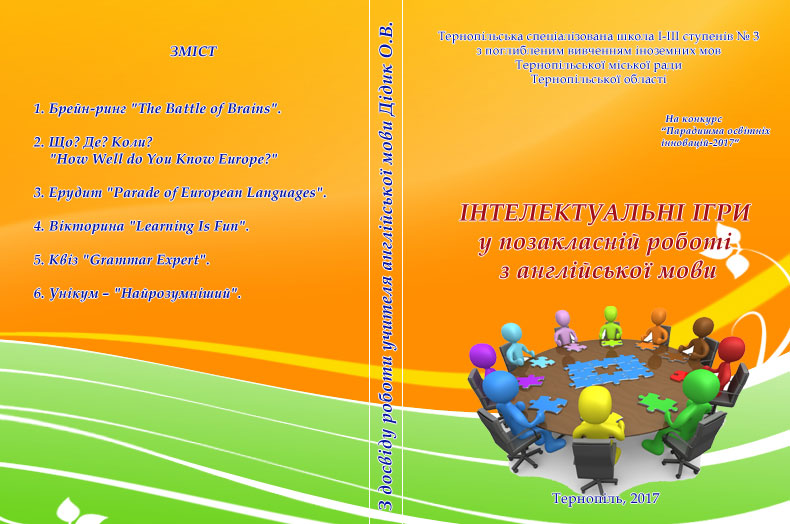 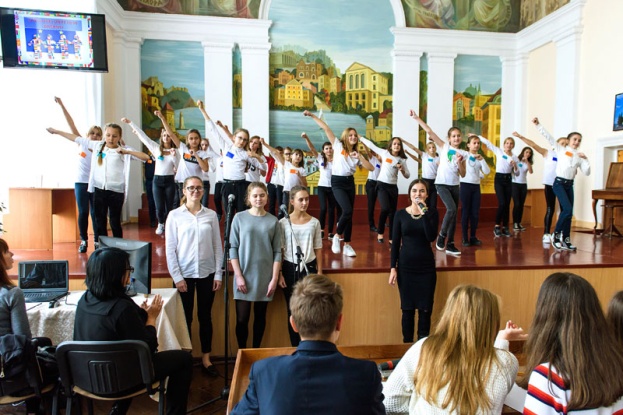 ПУБЛІКАЦІЇ В ПРЕСІ
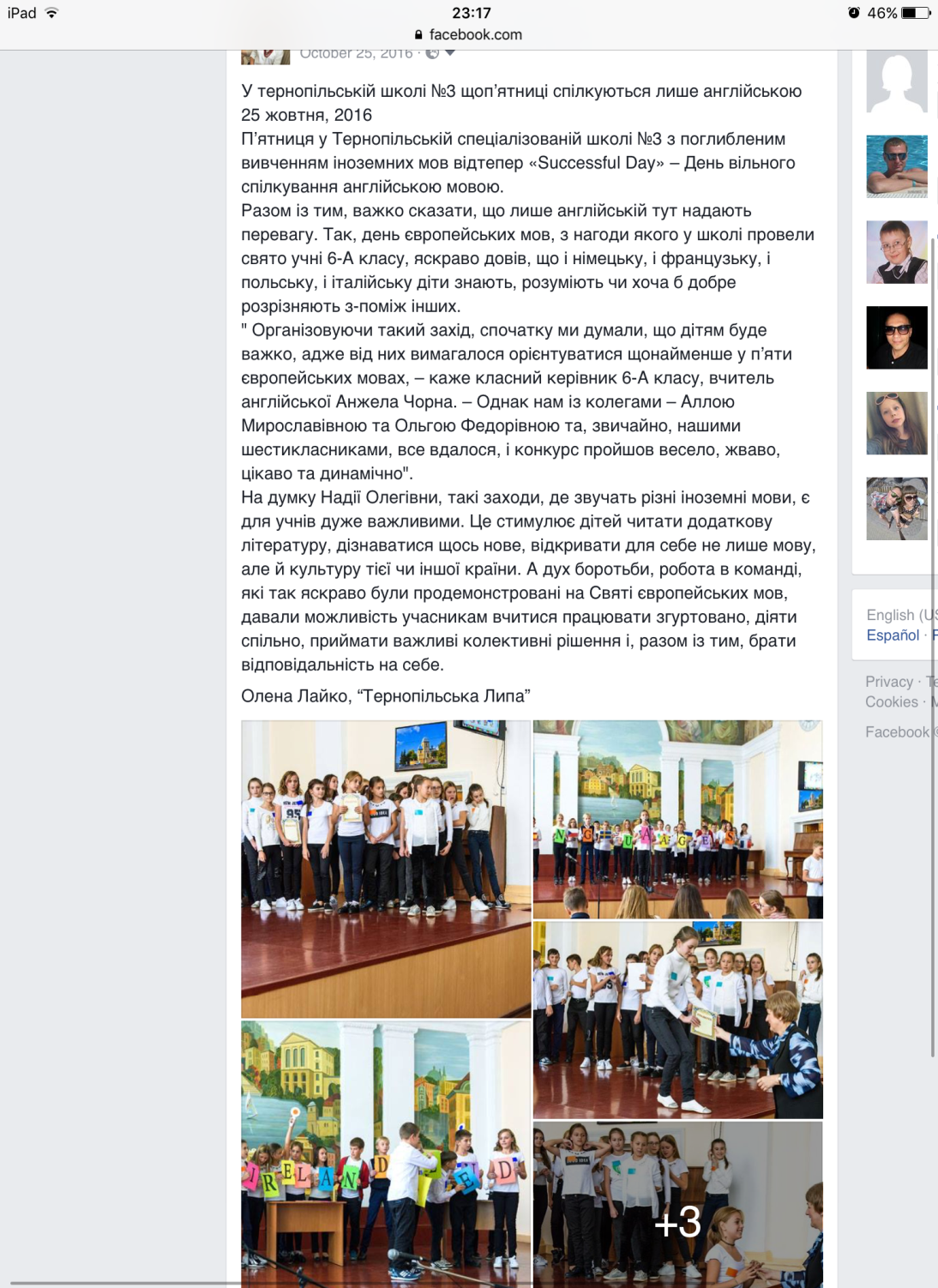 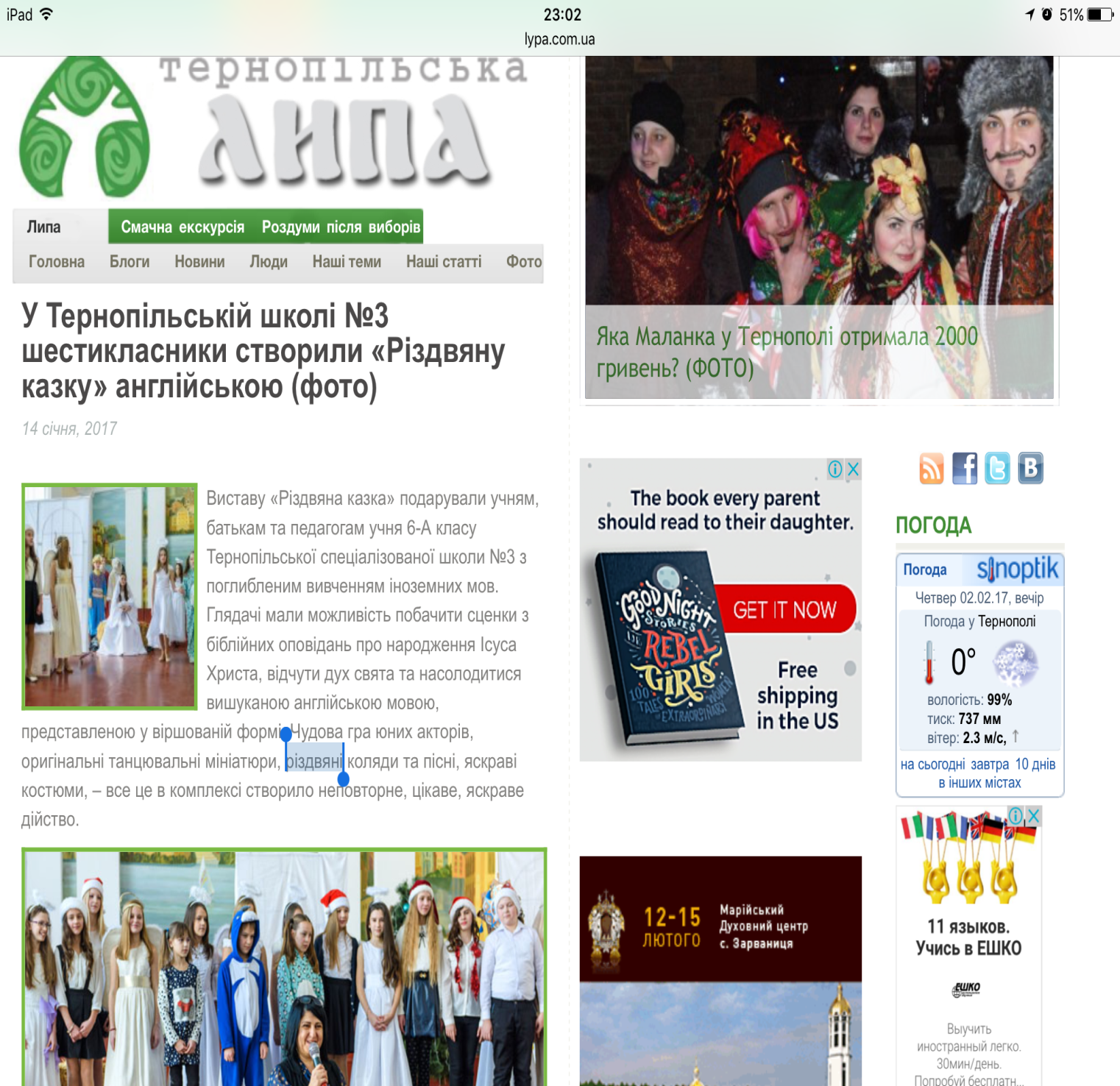 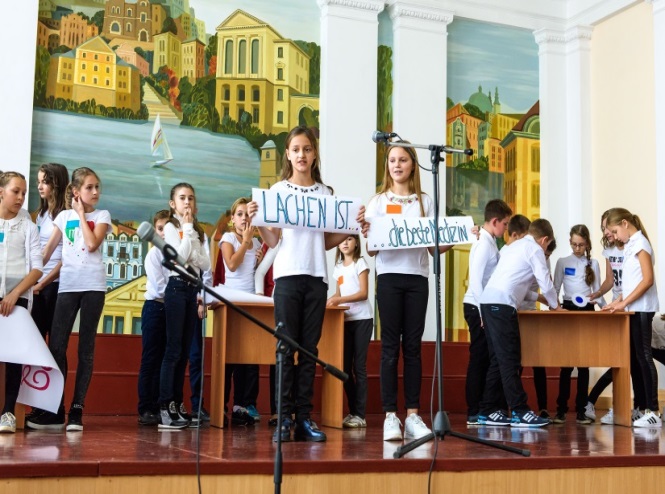 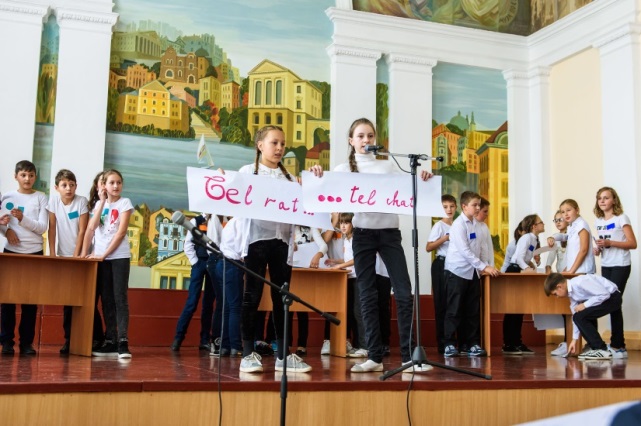 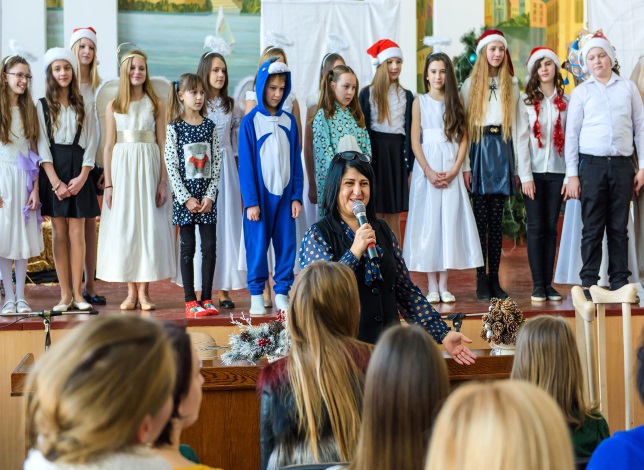 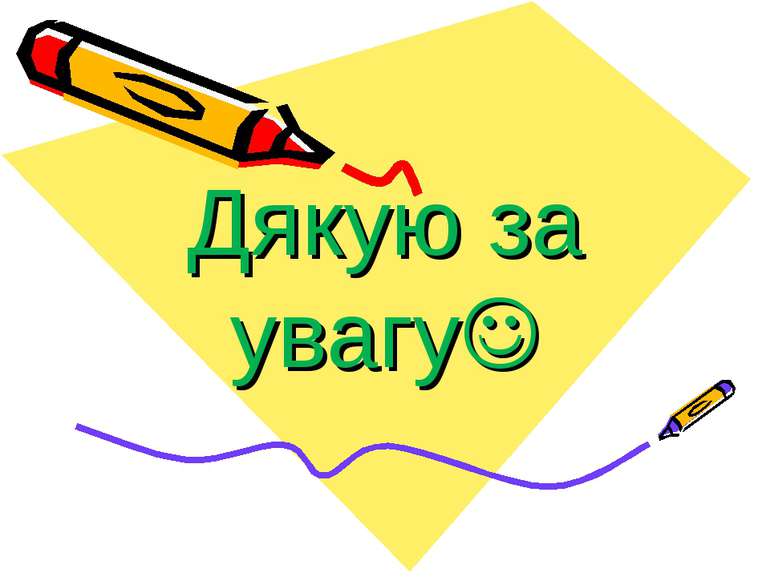 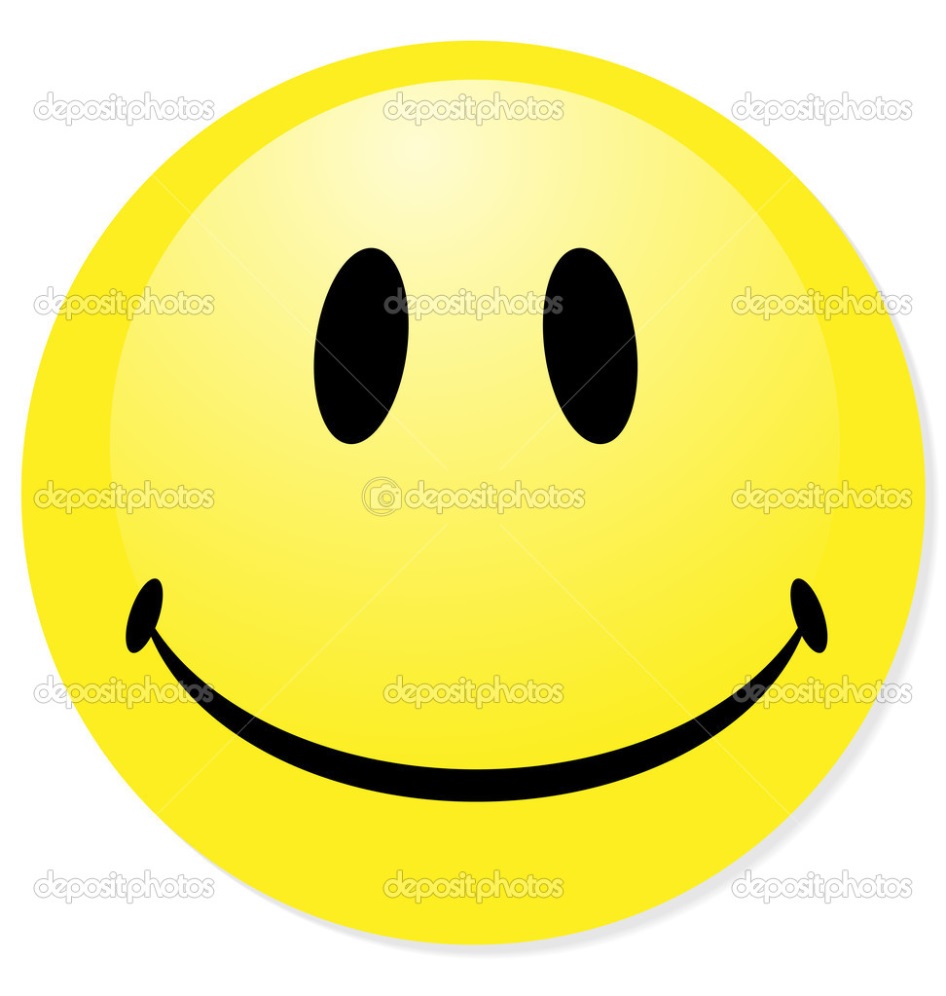 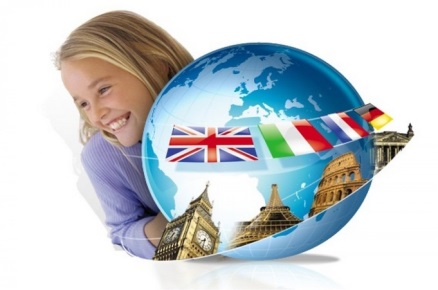